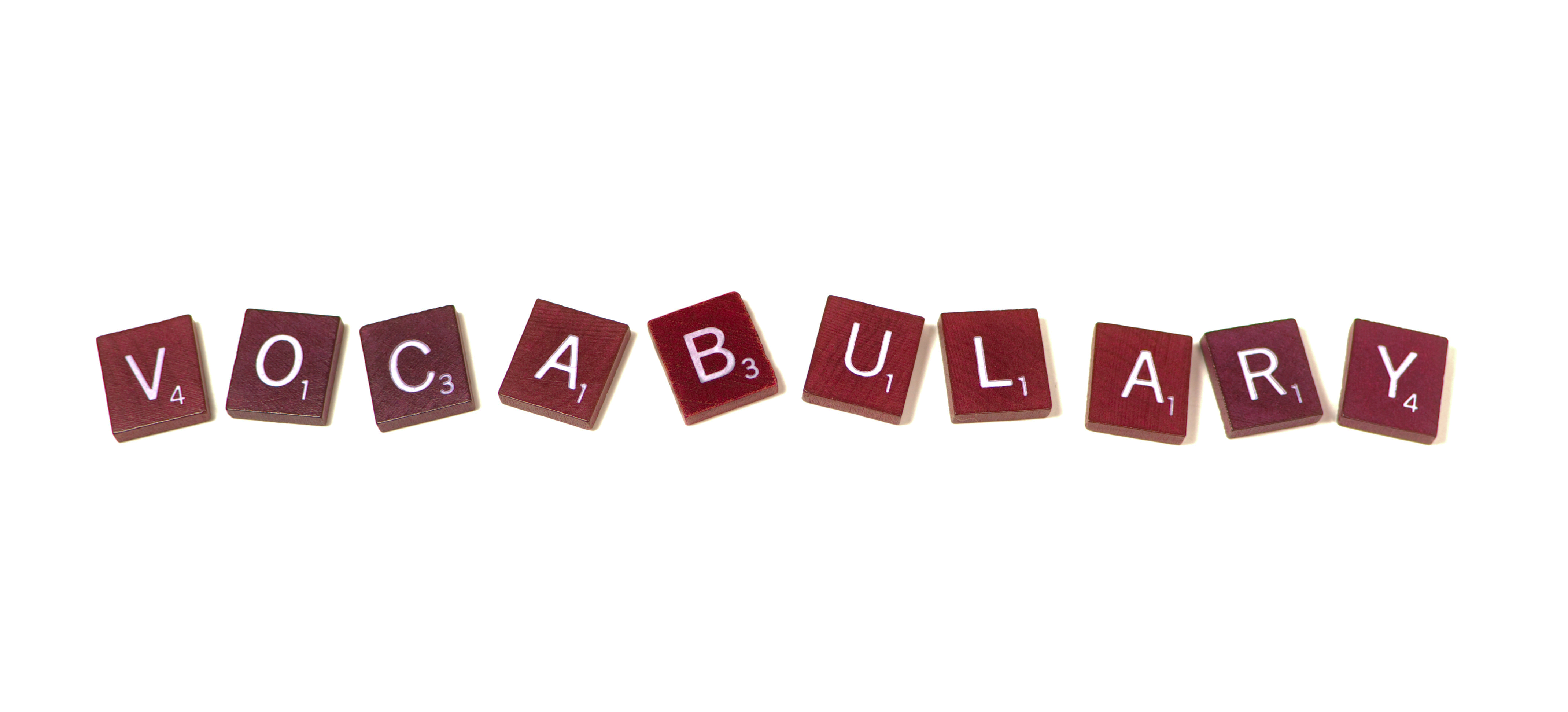 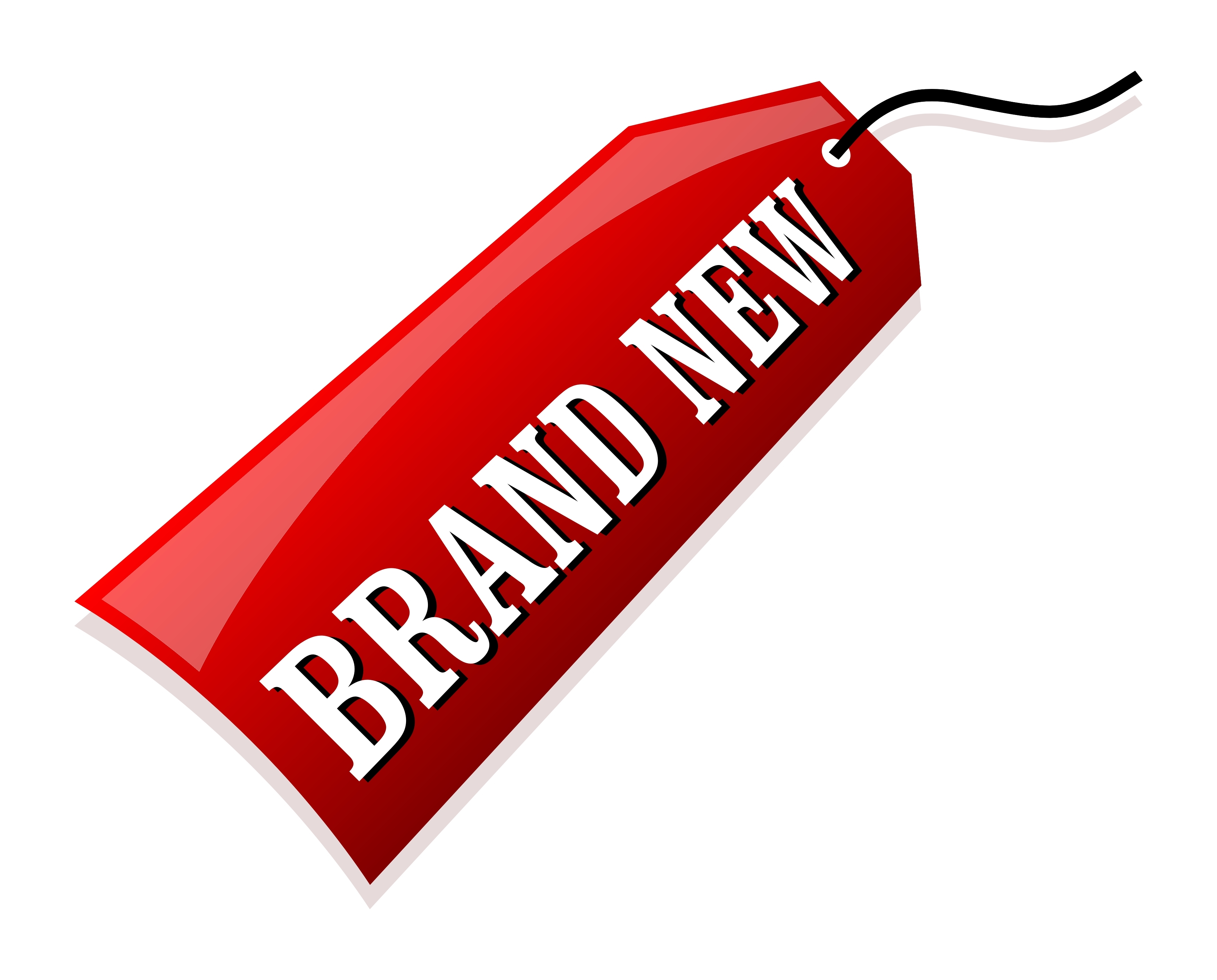 [Speaker Notes: OK everyone get ready to learn a new vocabulary term.]
Electromagnetic Waves
[Speaker Notes: Today we are going to be defining electromagnetic waves.]
Radiant Energy
[Speaker Notes: Radiant Energy]
Wavelength (λ)
[Speaker Notes: Wavelength]
Frequency (ƒ)
[Speaker Notes: Frequency]
Speed
[Speaker Notes: And speed]
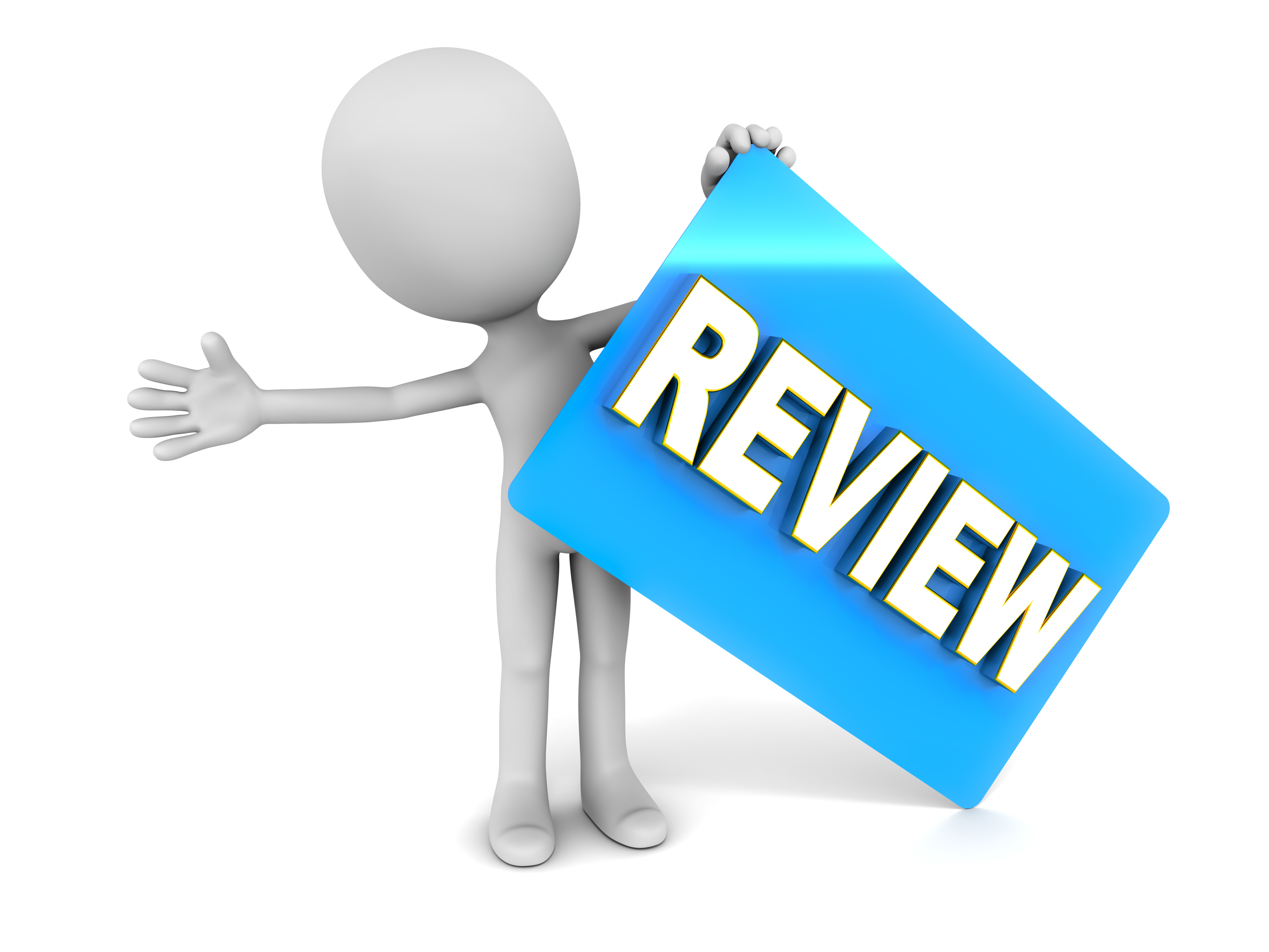 [Speaker Notes: Before we define the terms, let’s review some other words that you already learned, and make sure you are firm in your understanding.]
Waves:disturbances that transfer energy
[Speaker Notes: Waves are disturbances that transfer energy.]
Medium
[Speaker Notes: A medium is any material that waves can travel through.]
Energy:ability to cause change
[Speaker Notes: Energy is the ability to cause change.]
Electric Current:movement of electrically charged particles
[Speaker Notes: The movement of electrically charged particles.]
Magnetic:exerting a strong, attractive force
[Speaker Notes: Magnet- exerting a strong attractive force.]
wavelength: the distance between two like points on a wave
[Speaker Notes: Wavelength is the distance between two like points on a wave.]
frequency: the number of wavelengths that pass a set point per second.
[Speaker Notes: Frequency is the number of wavelengths that pass a set point, per second.]
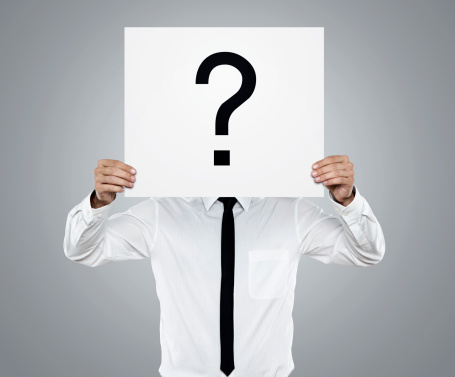 [Speaker Notes: Now let’s pause for a moment to review the information we have covered already.]
Energy is the ability to cause ____?
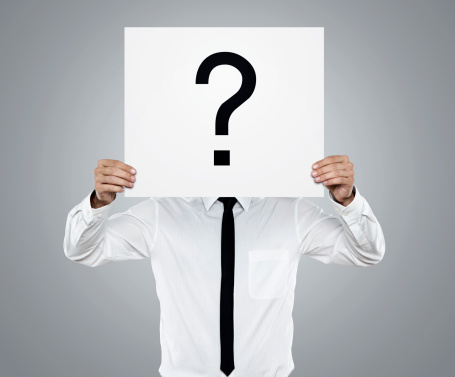 [Speaker Notes: Change.]
Charged particles move in a _____?
[Speaker Notes: Electric Current]
Electromagnetic
Waves
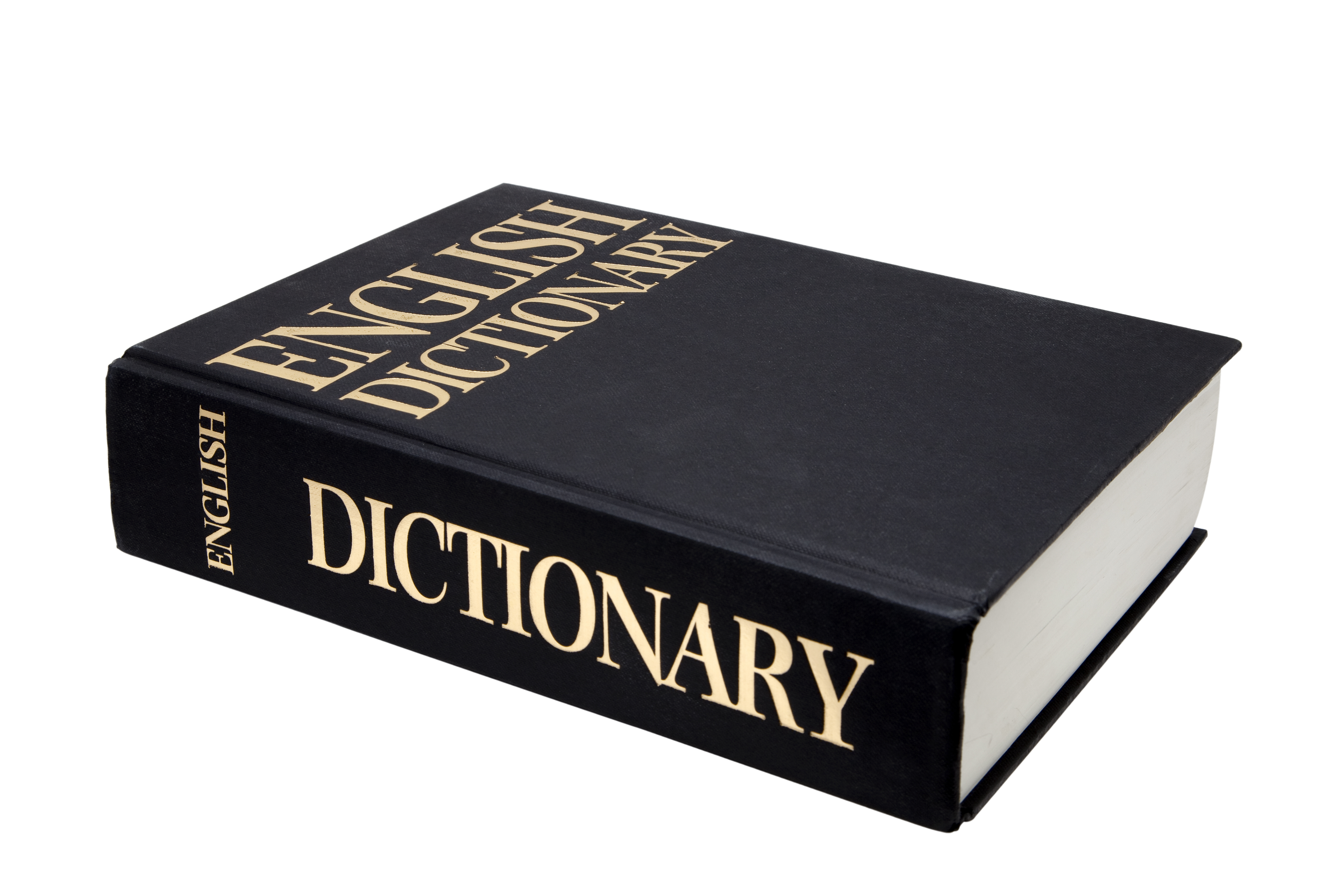 [Speaker Notes: Now, let’s define what electromagnetic waves means]
Electromagnetic Wave
[Speaker Notes: Electromagnetic Waves are made of two parts.]
Electric Field
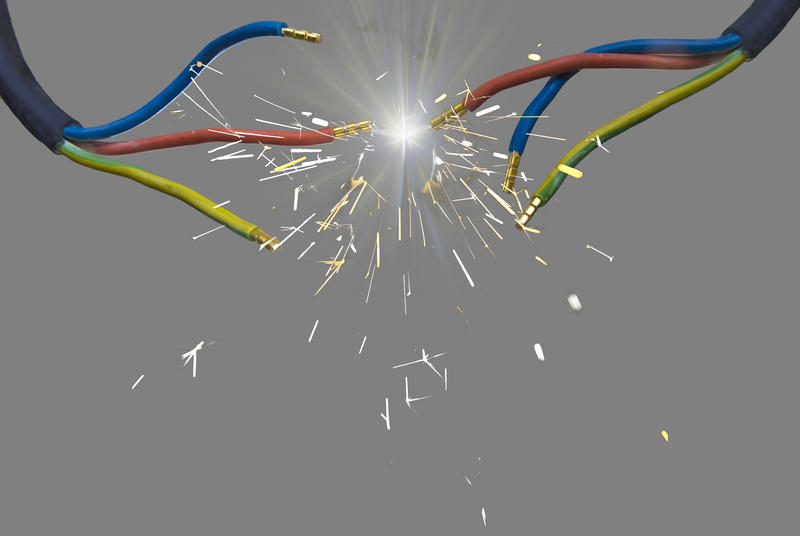 [Speaker Notes: The first is the electric field which is the red line. This is the movement of a charged particle]
Magnetic Field
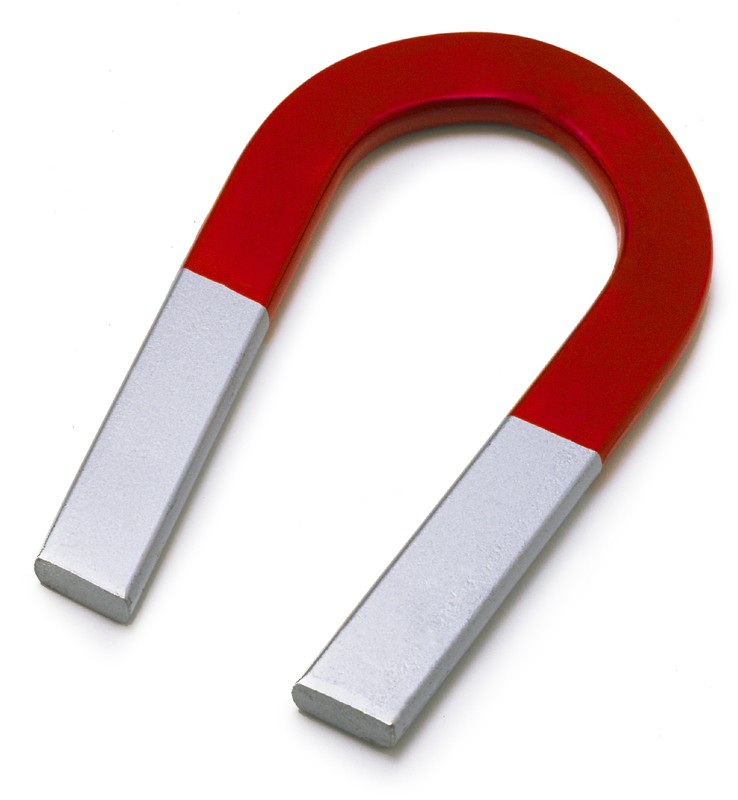 [Speaker Notes: The second is the magnetic field.]
[Speaker Notes: Electromagnetic waves do not need a medium to be seen.]
[Speaker Notes: Here are some examples of electromagnetic waves.]
Visible Light
[Speaker Notes: Visible light is a form of electromagnetic waves. It is why we can see the stars. Visible light can travel without a medium.]
X-Rays
[Speaker Notes: X-rays, which allow us to look at broken bones, are also electromagnetic waves.]
Radio Waves
[Speaker Notes: Radio waves are also electromagnetic waves. They transmit sound over a distance.]
Non
[Speaker Notes: Here are some non-examples of electromagnetic waves. These are things that might seem similar but do not fit the definition of electromagnetic waves.]
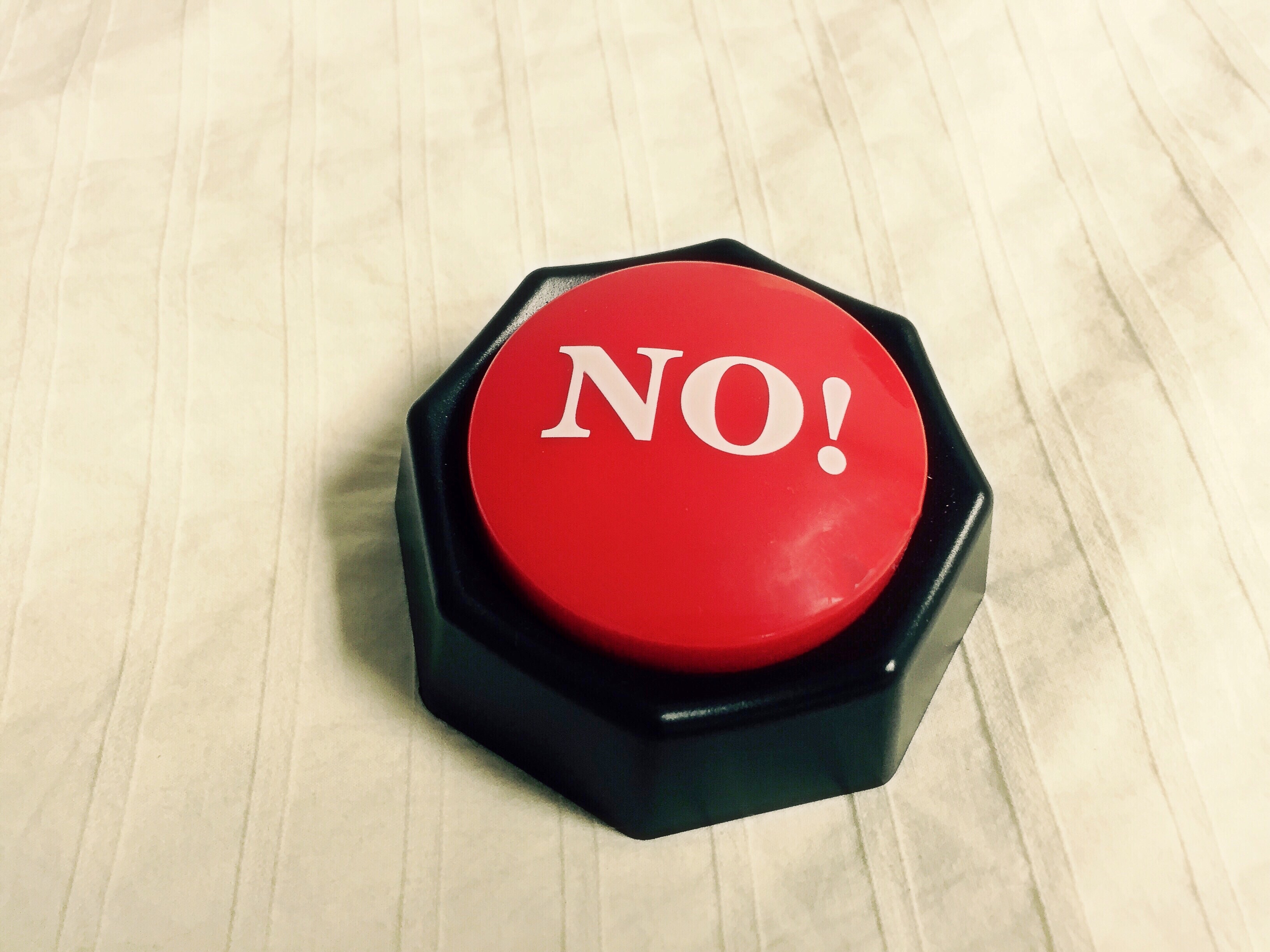 Sound Waves
[Speaker Notes: Sound waves are not an example of electromagnetic waves. Sound waves are mechanical energy and need a medium.]
[Speaker Notes: Let’s pause and review what we’ve just learned.]
What 2 parts make up an electromagnetic wave?
Magnetic Field and Electric Field
Positive Field and Negative Field
Electrons and Protons
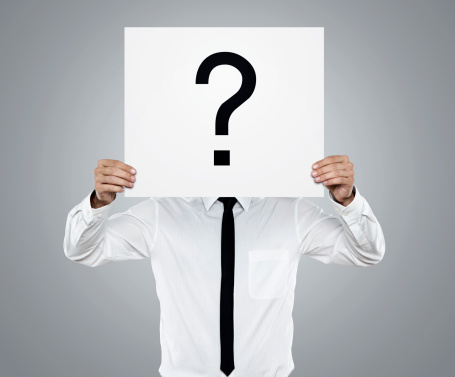 What 2 parts make up an electromagnetic wave?
Magnetic Field and Electric Field
Positive Field and Negative Field
Electrons and Protons
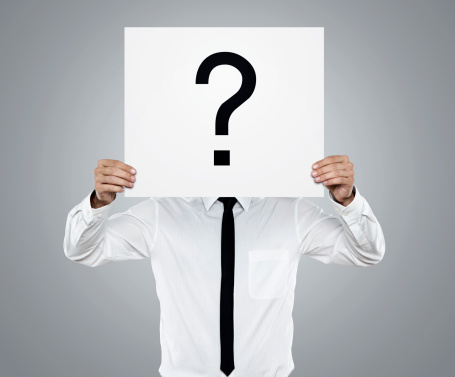 [Speaker Notes: So what similarities do all these waves have?]
Radiant Energy
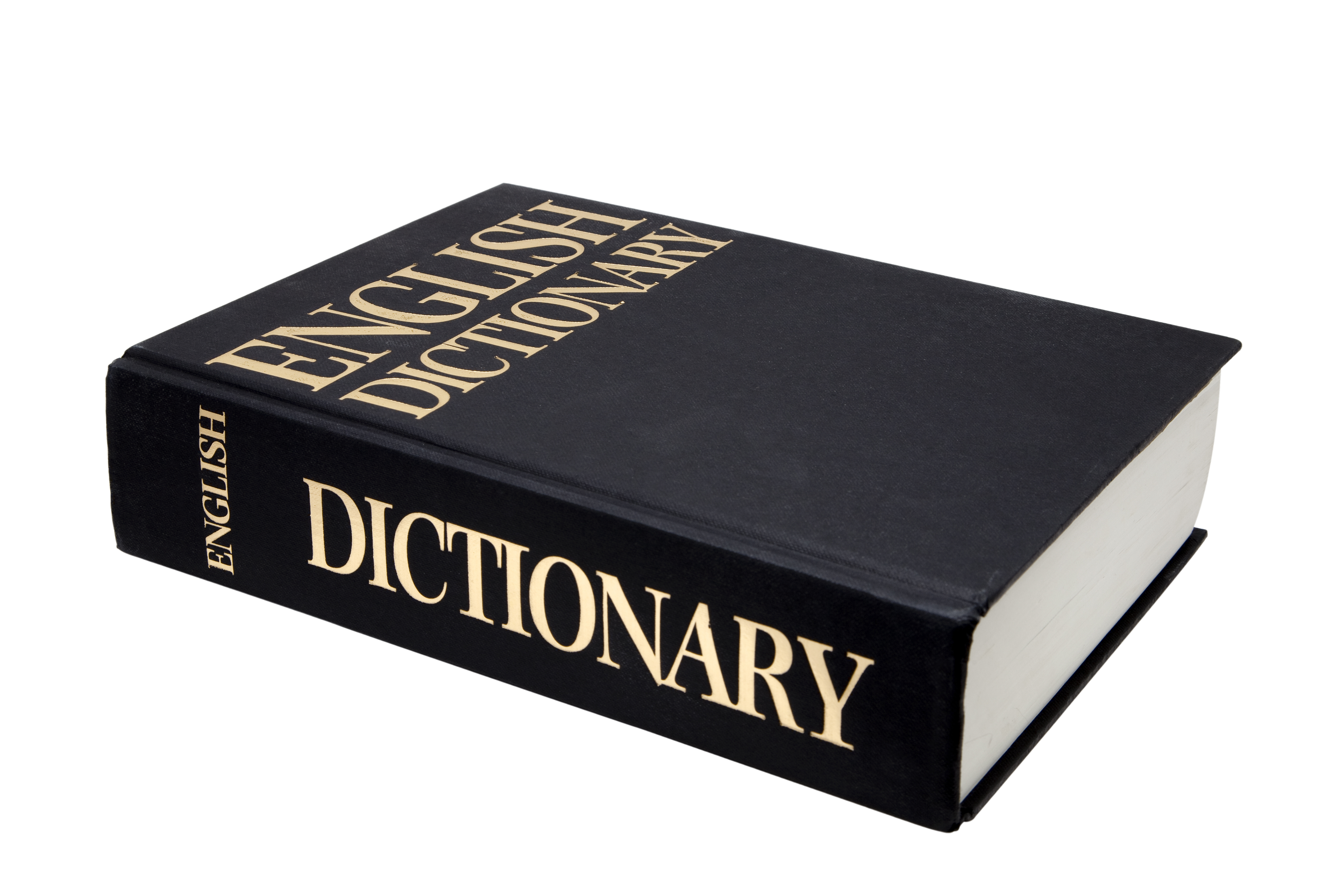 [Speaker Notes: Now, let’s define what radiant energy is.]
Electromagnetic Radiation
[Speaker Notes: Radiant energy can also be called electromagnetic radiation.]
[Speaker Notes: Now, let’s take a look at some common examples of radiant energy.]
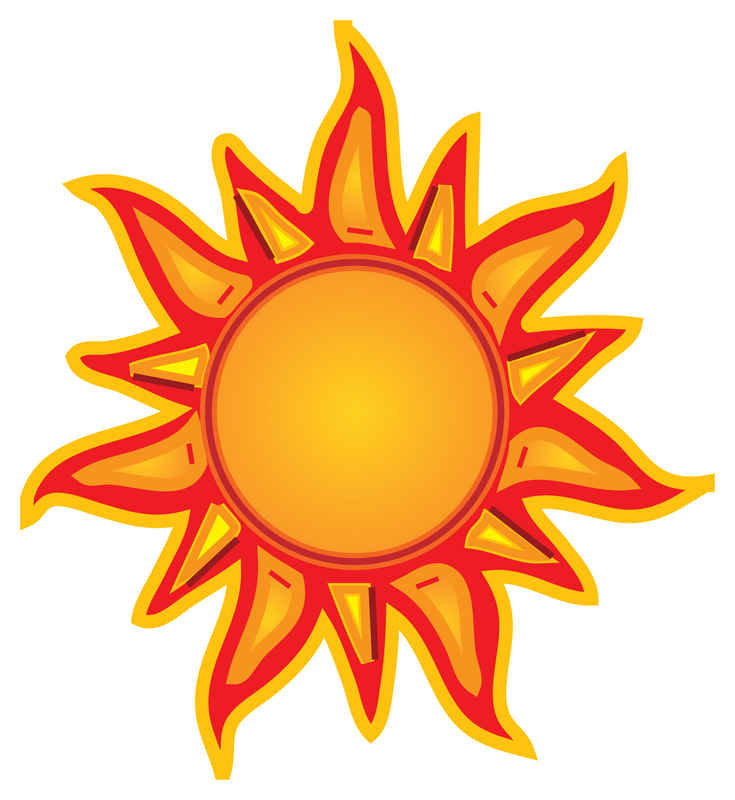 Radiant Energy
[Speaker Notes: The earth receives radiant energy from the sun.]
[Speaker Notes: Microwaves also use radiant energy to increase the temperature of your food.]
[Speaker Notes: Let’s pause and review what we’ve just learned.]
Radiant energy is carried in ____?
Sound Waves
Ocean Waves
Electromagnetic Waves
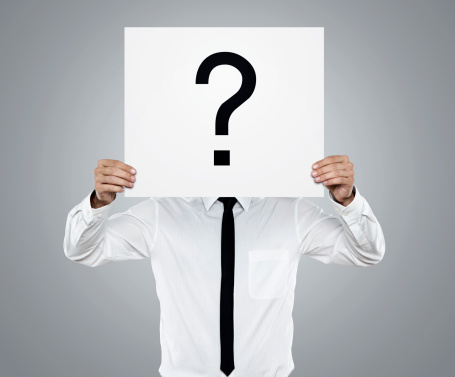 Radiant energy is carried in ____?
Sound Waves
Ocean Waves
Electromagnetic Waves
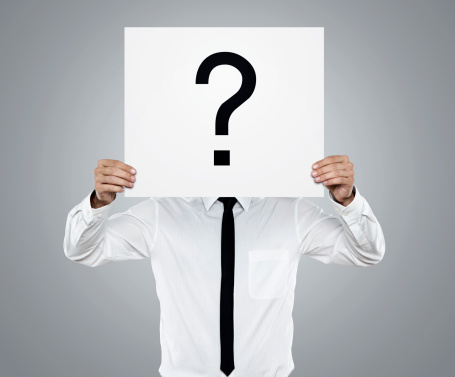 Speed of light
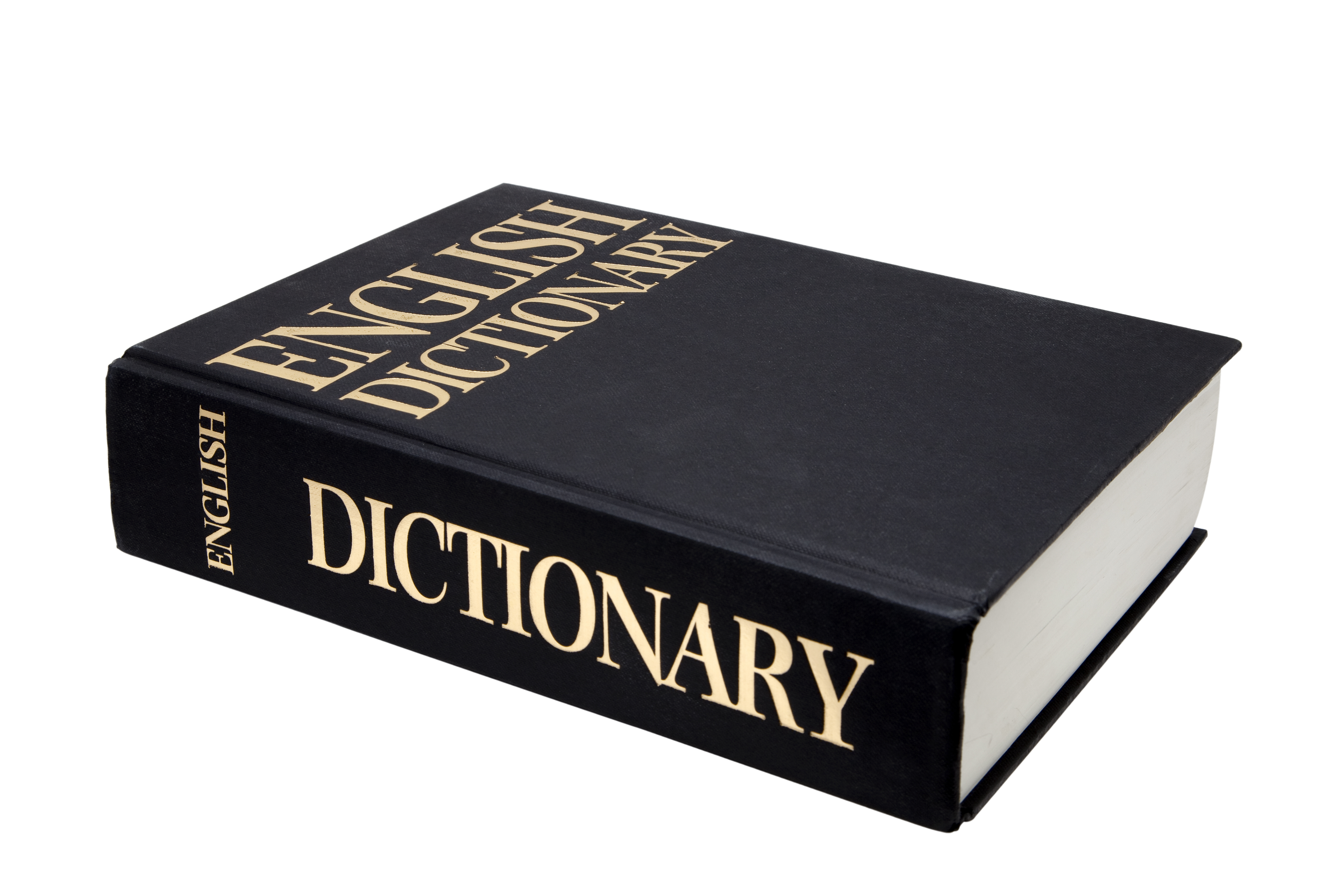 [Speaker Notes: Now, let’s define speed of light.]
Speed of Light (c)
[Speaker Notes: This is known as the speed of light (c).]
Speed of Light          =  Wavelength       x            Frequency
c       =         λ         x         ƒ
[Speaker Notes: The speed of light equals wavelength times frequency. Here we can look at the symbols for wavelength and frequency.]
Speed of Light          =  Wavelength       x            Frequency
c       =         λ         x         ƒ
[Speaker Notes: First lets take a look at wavelength]
Speed of Light          =  Wavelength       x            Frequency
c       =         λ         x         ƒ
[Speaker Notes: Now lets look at frequency.]
Speed of Light          =  Wavelength       x            Frequency
c       =         λ         x         ƒ
[Speaker Notes: So therefore, speed of light = wavelength times frequency.]
[Speaker Notes: Let’s review everything we’ve covered today.]
Sound is an electromagnetic wave?
[Speaker Notes: No.]
True or False: Electromagnetic waves need a medium to travel.
True or False: Electromagnetic waves need a medium to travel.
What is the relationship between frequency and energy in electromagnetic waves?
[Speaker Notes: The higher the frequency the higher the energy.]
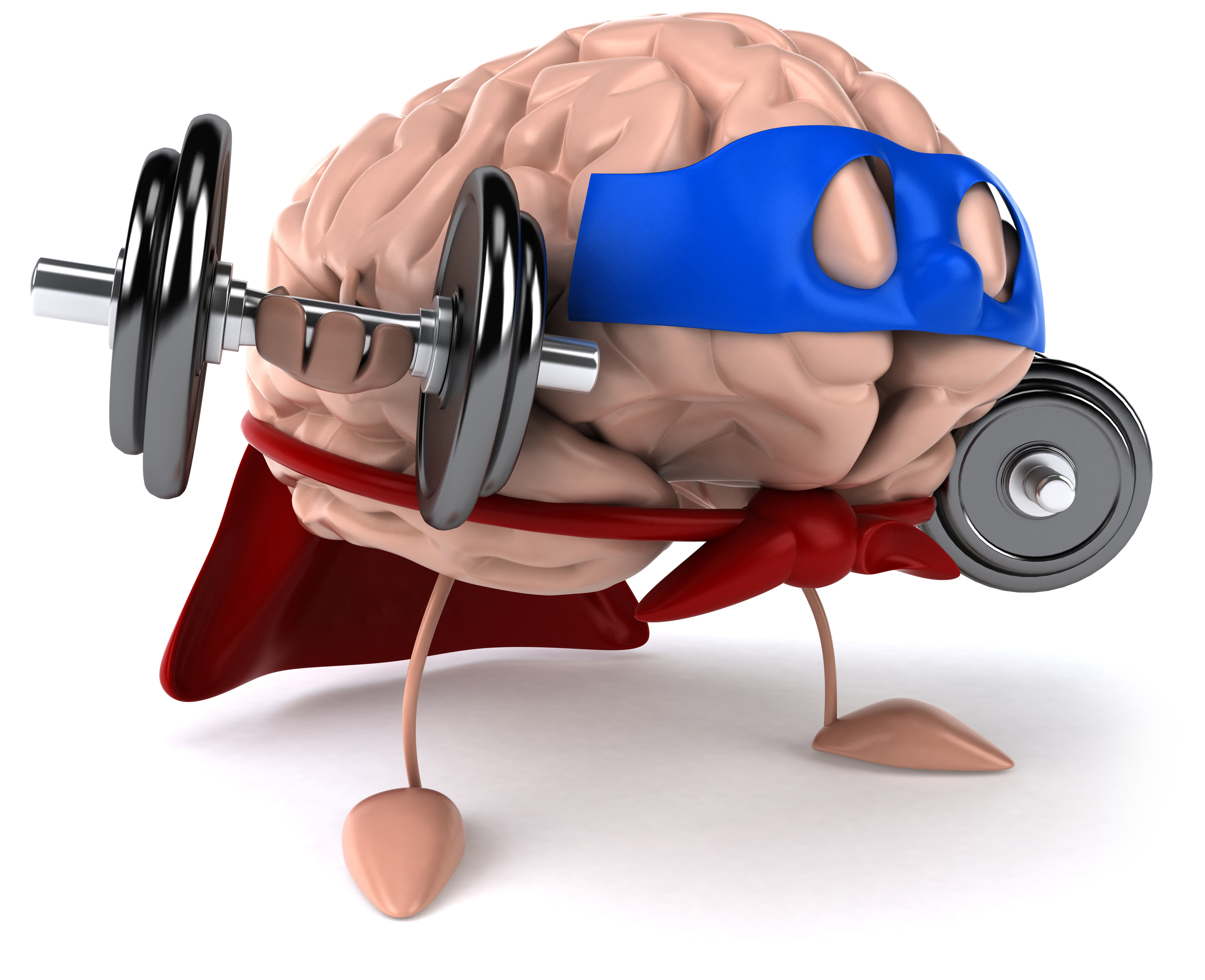 Remember!!!
[Speaker Notes: So remember!

<keep this slide>]
Electromagnetic Waves: can travel in empty space and in matter
[Speaker Notes: Electromagnetic waves are waves that can travel in empty space and through matter.]
Radiant Energy: energy carried by electromagnetic waves.
[Speaker Notes: Radiant energy is the energy that is carried by electromagnetic waves.]
speed of light = 300,000 km/s
[Speaker Notes: All electromagnetic waves travel through space at 300,000 km/s.]
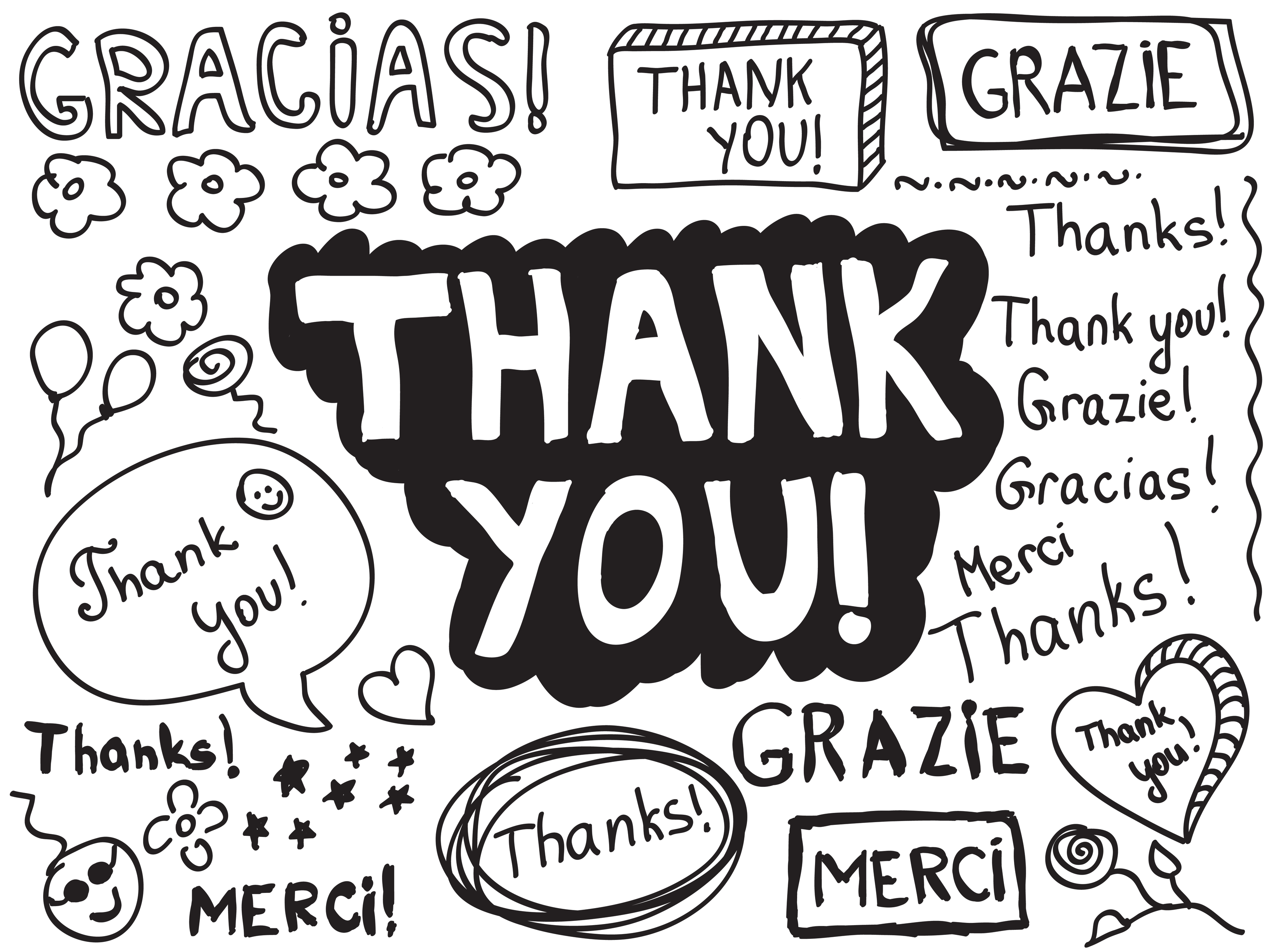 [Speaker Notes: Thanks for watching, and please continue watching CAPs available from this website.]
This Video Created With Resources From:
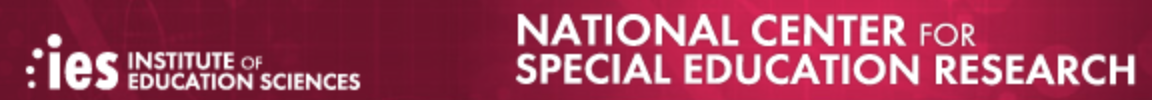 Cooperative Agreement # R324B130023
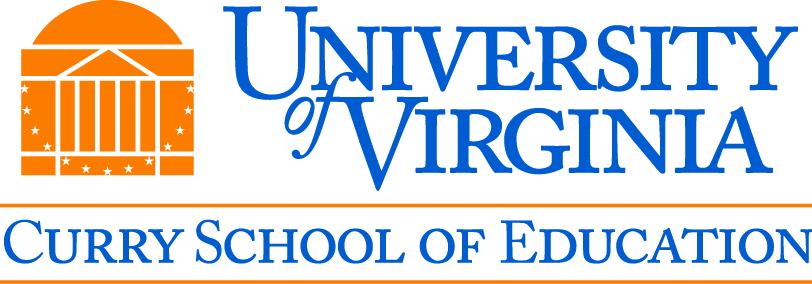 Curry School Foundation’s Research and Development Fund
Questions or Comments to Michael Kennedy, Ph.D.  
MKennedy@Virginia.edu